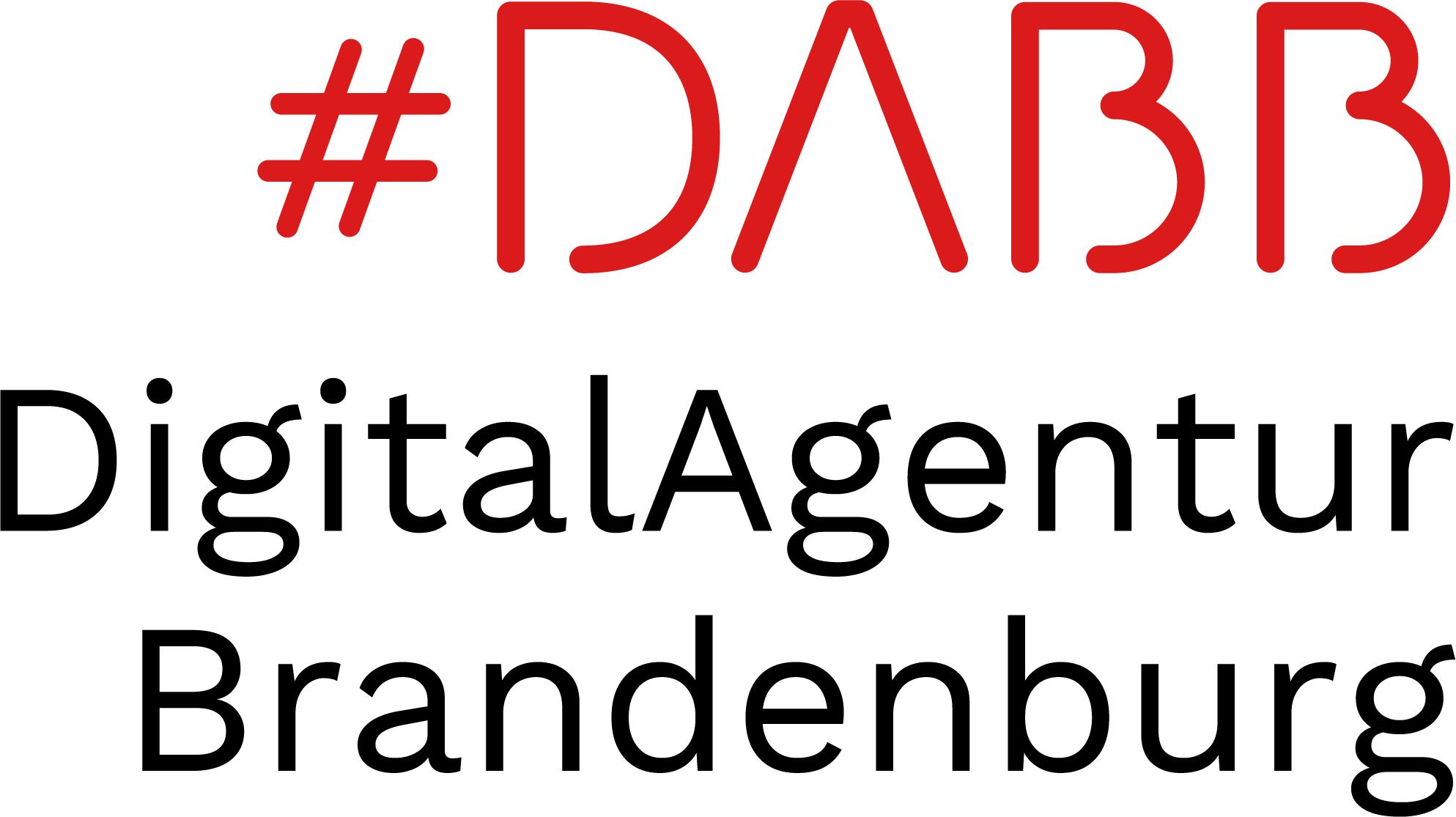 Template: Handlungsfelder und Indikatoren
Hier können Sie weitere Handlungsfelder einfügen. Beispiele sind Gesundheit, Daten, Soziales, Partizipation…
Gefördert durch das Ministerium für Wirtschaft, Arbeit und Energie des Landes Brandenburg.